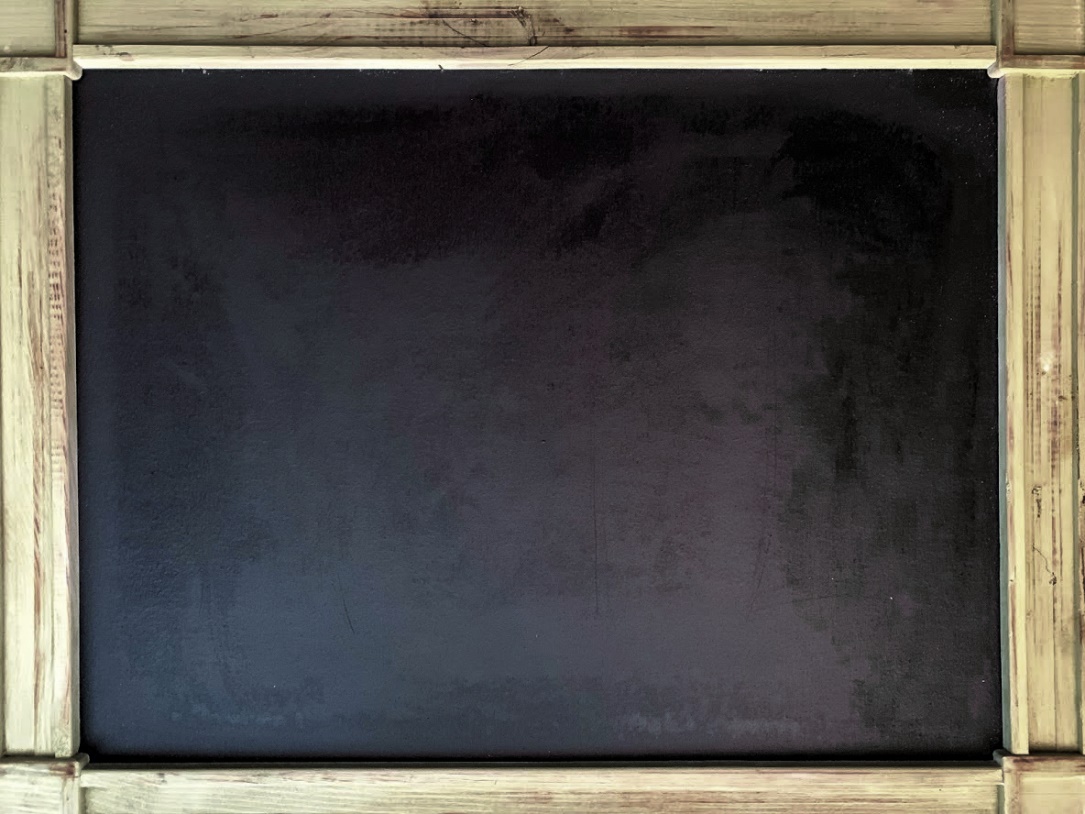 Human perspective…
	
	Hope = desire based on limited possibility
…this hope will not disappoint.
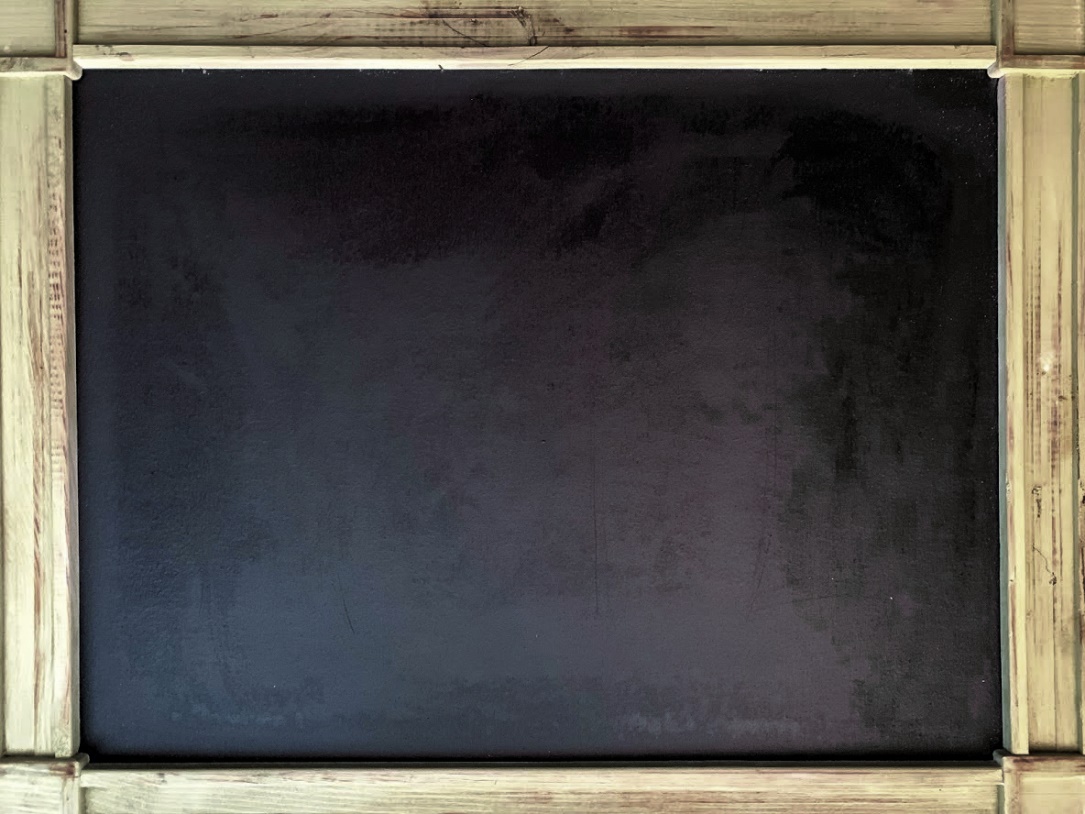 13 That very day two of them were going to a village named Emmaus, about seven miles from Jerusalem, 14 and they were talking with each other about all these things that had happened. 15 While they were talking and discussing together, Jesus himself drew near and went with them. 

Luke 24:13–15 (ESV)
…this hope will not disappoint.
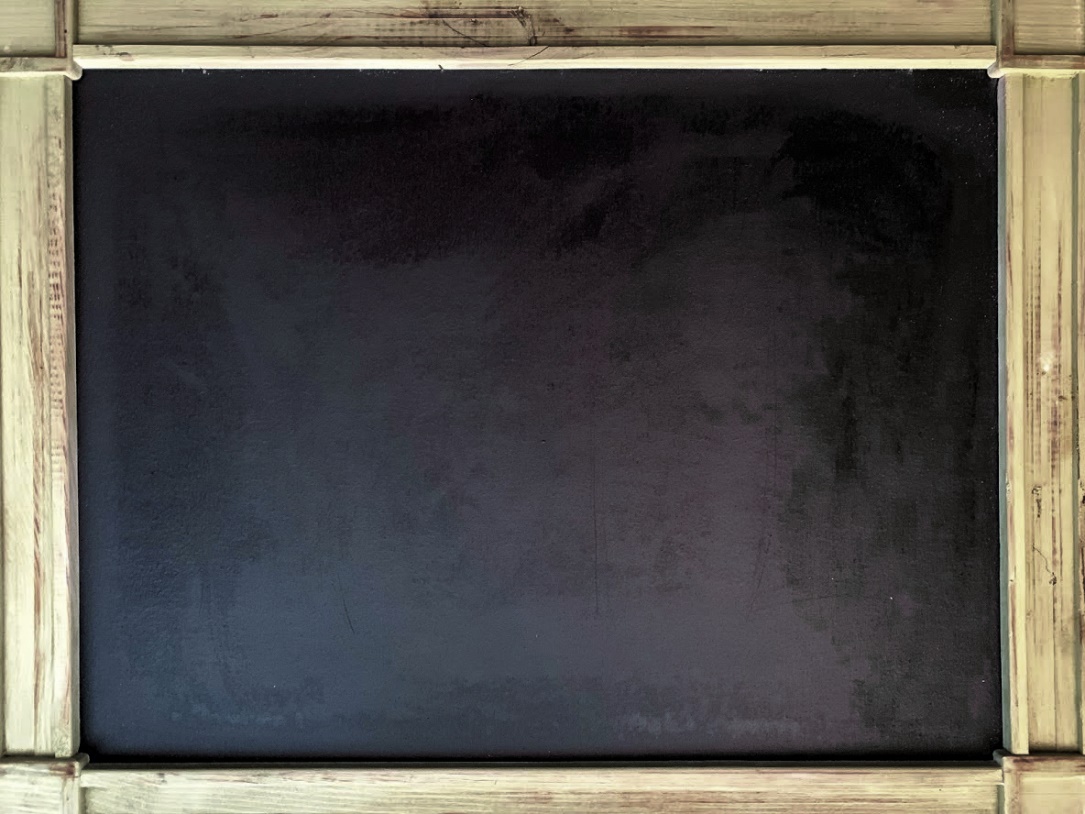 17 And he said to them, “What is this conversation that you are holding with each other as you walk?” And they stood still, looking sad. 

Luke 24:17 (ESV)
…this hope will not disappoint.
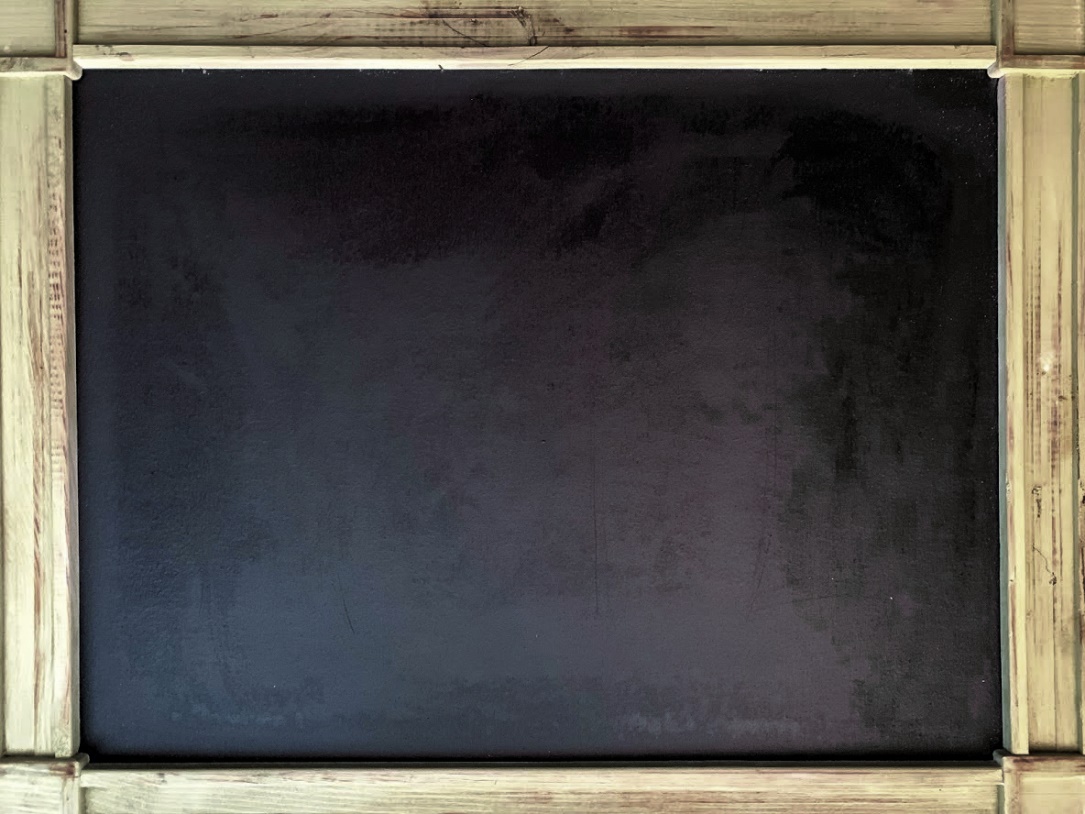 17 And he said to them, “What is this conversation that you are holding with each other as you walk?” And they stood still, looking sad. 18 …“Are you the only visitor to Jerusalem who does not know the things that have happened there in these days?” 

Luke 24:17-18 (ESV)
…this hope will not disappoint.
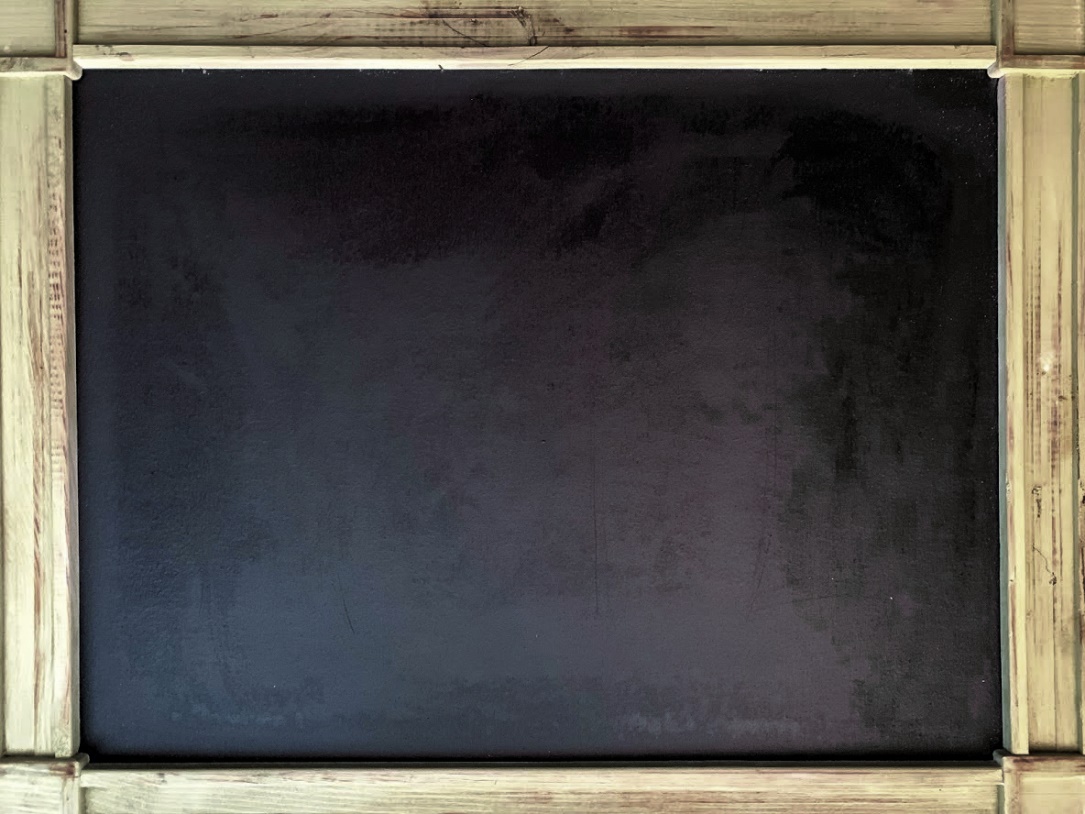 21 But we had hoped that he was the one to redeem Israel. 

Luke 24:21 (ESV)
…this hope will not disappoint.
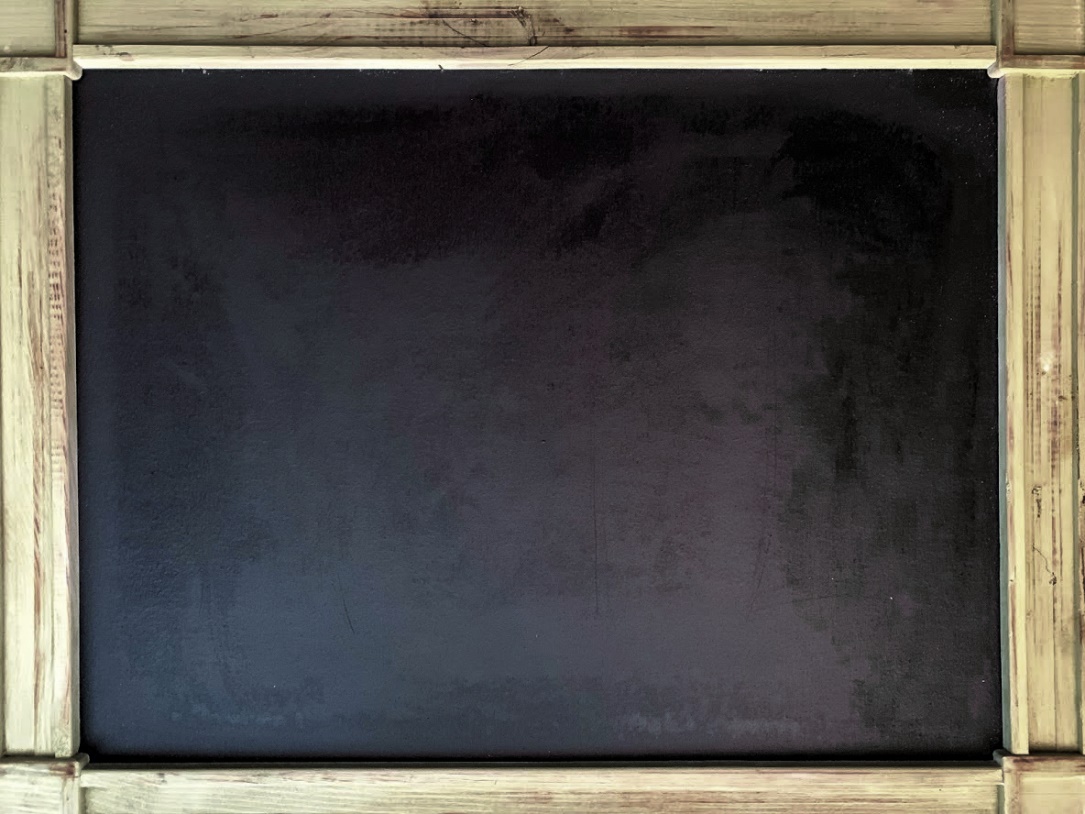 21 But we had hoped that he was the one to redeem Israel. 

Luke 24:21 (ESV)


Their hope was in the right person but the wrong plan
…this hope will not disappoint.
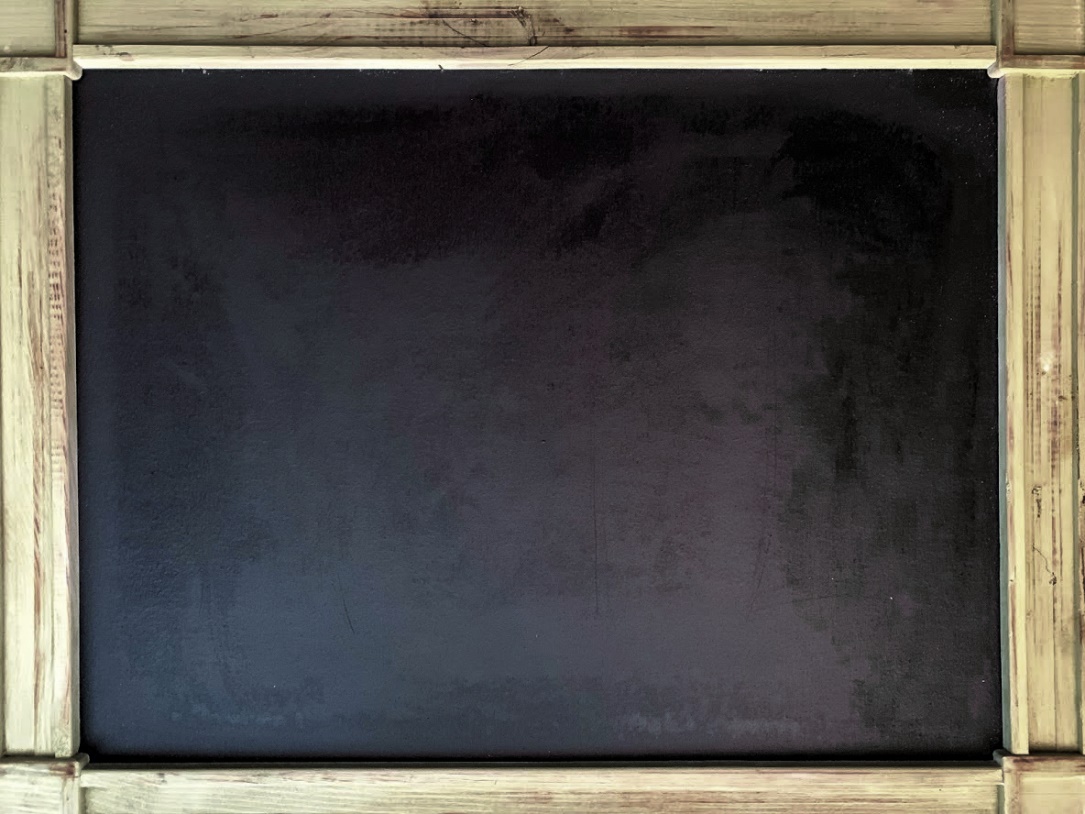 21 But we had hoped that he was the one to redeem Israel. Yes, and besides all this, it is now the third day since these things happened. 

Luke 24:21 (ESV)
…this hope will not disappoint.
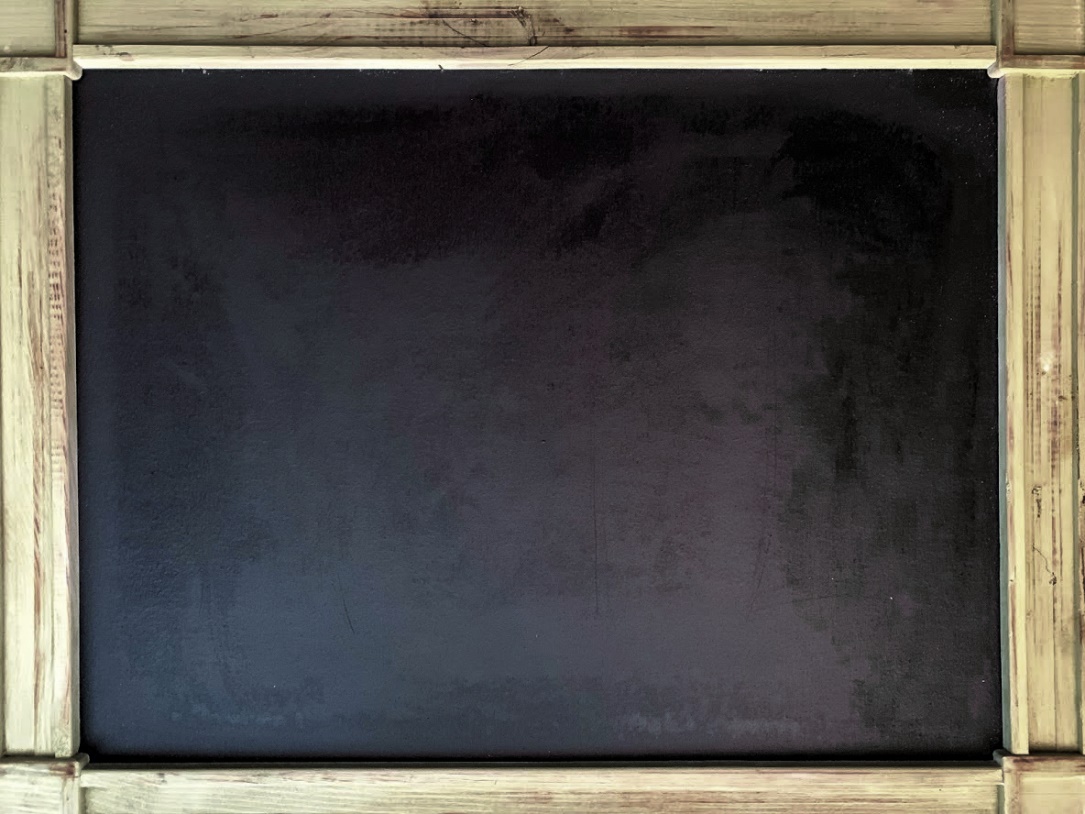 24 Some of those who were with us went to the tomb and found it just as the women had said, but him they did not see.” 

Luke 24:24 (ESV)
…this hope will not disappoint.
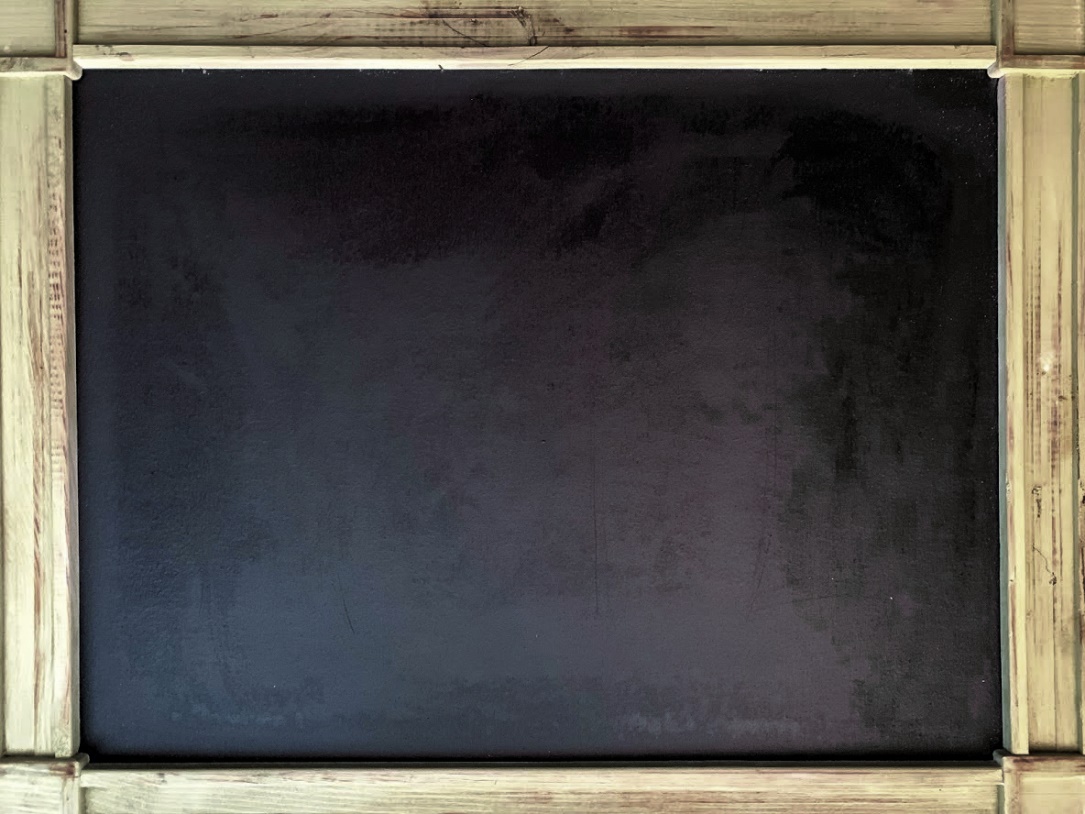 25 And he said to them, “O foolish ones, and slow of heart to believe all that the prophets have spoken! 26 Was it not necessary that the Christ should suffer these things and enter into his glory?” 27 And beginning with Moses and all the Prophets, he interpreted to them in all the Scriptures the things concerning himself. 

Luke 24:25-27 (ESV)
…this hope will not disappoint.
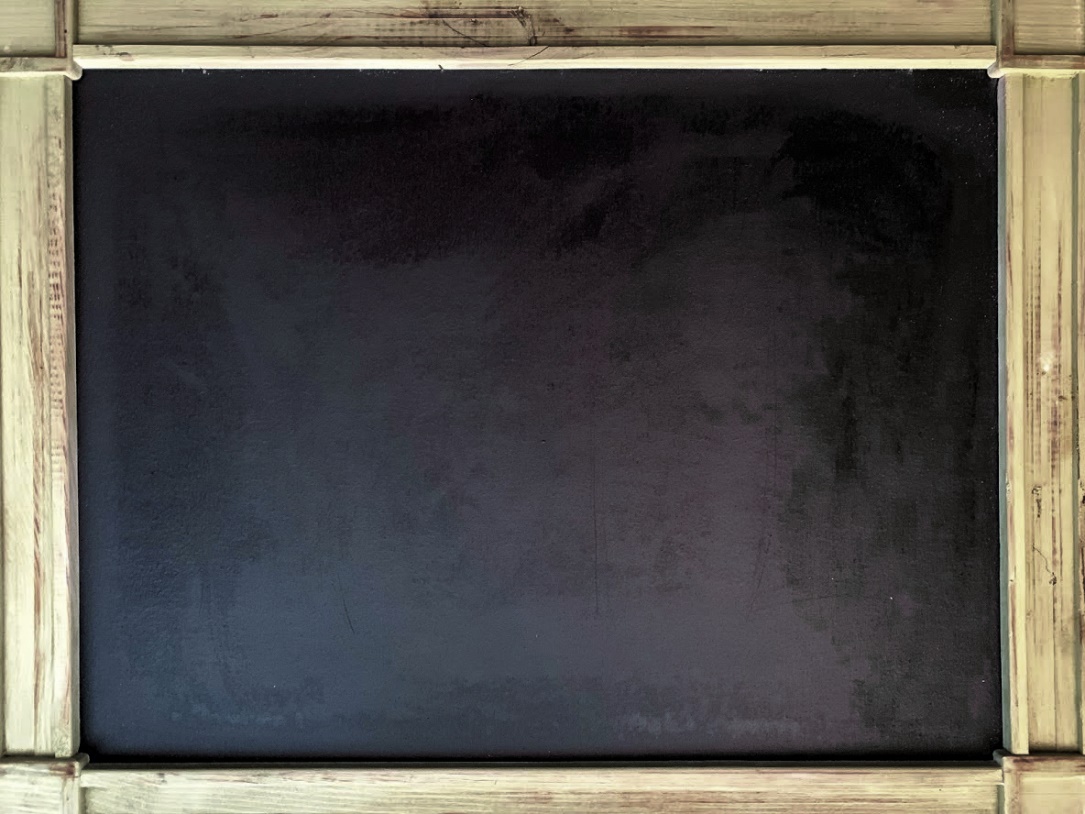 Biblical perspective… 

	Hope = desire based on eternal certainty
…this hope will not disappoint.
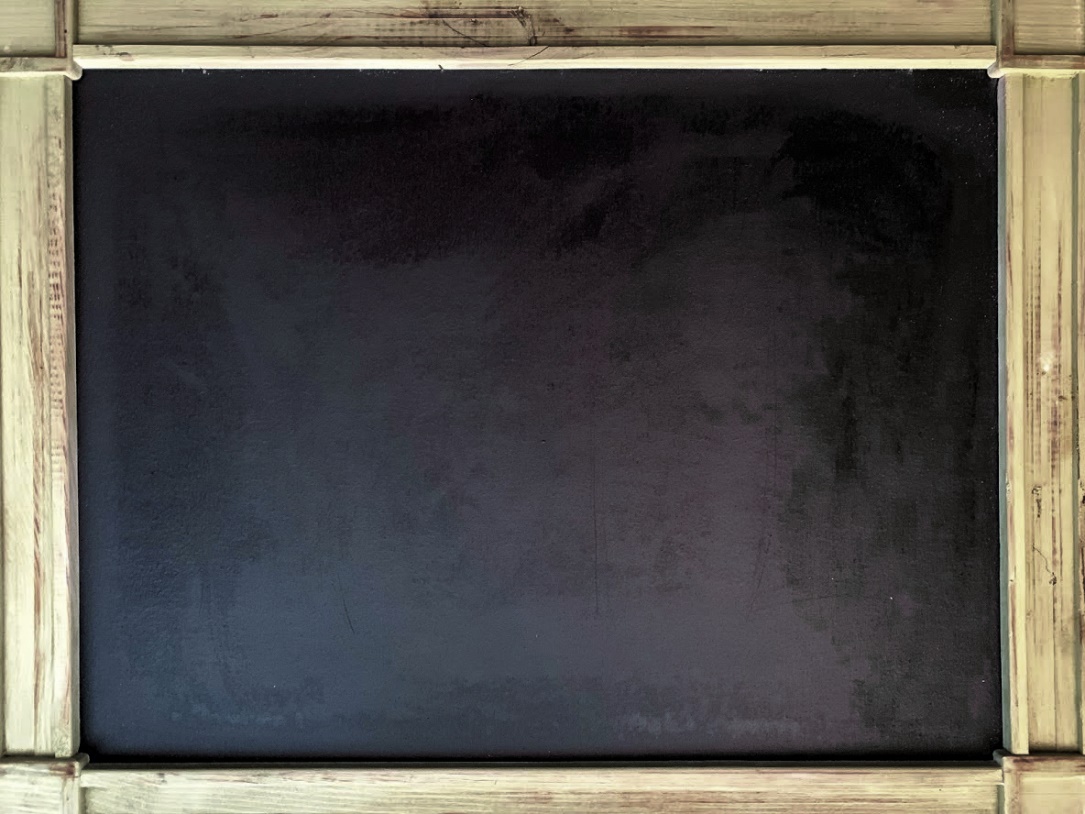 32 They said to each other, “Did not our hearts burn within us while he talked to us on the road, while he opened to us the Scriptures?”

Luke 24:32 (ESV)
…this hope will not disappoint.
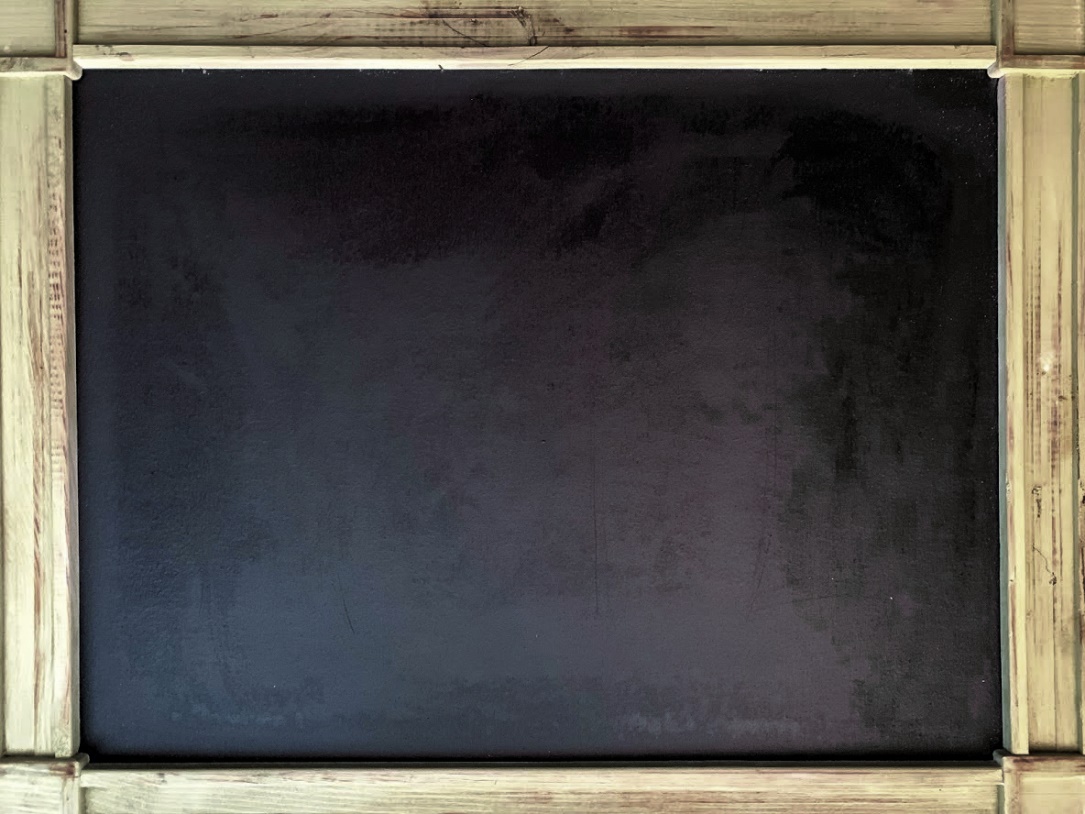 32 They said to each other, “Did not our hearts burn within us while he talked to us on the road, while he opened to us the Scriptures?” 33 And they rose that same hour and returned to Jerusalem. And they found the eleven and those who were with them gathered together, 34 saying, “The Lord has risen indeed, and has appeared to Simon!” 35 Then they told what had happened on the road, and how he was known to them in the breaking of the bread. 

Luke 24:32-33 (ESV)
…this hope will not disappoint.
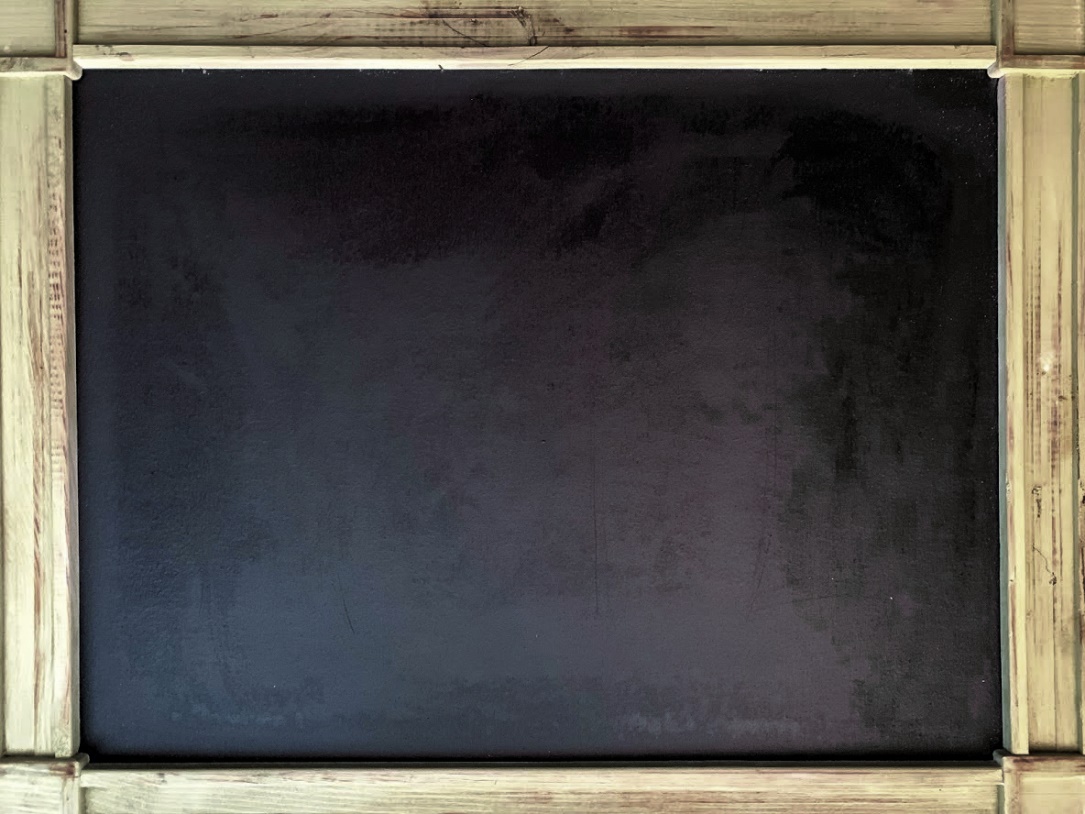 5 The Lord saw that the wickedness of man was great in the earth, and that every intention of the thoughts of his heart was only evil continually. 
 Genesis 6:5 (ESV) 


23 …all have sinned and fall short of the glory of God, 
Romans 3:23 (ESV)
…this hope will not disappoint.
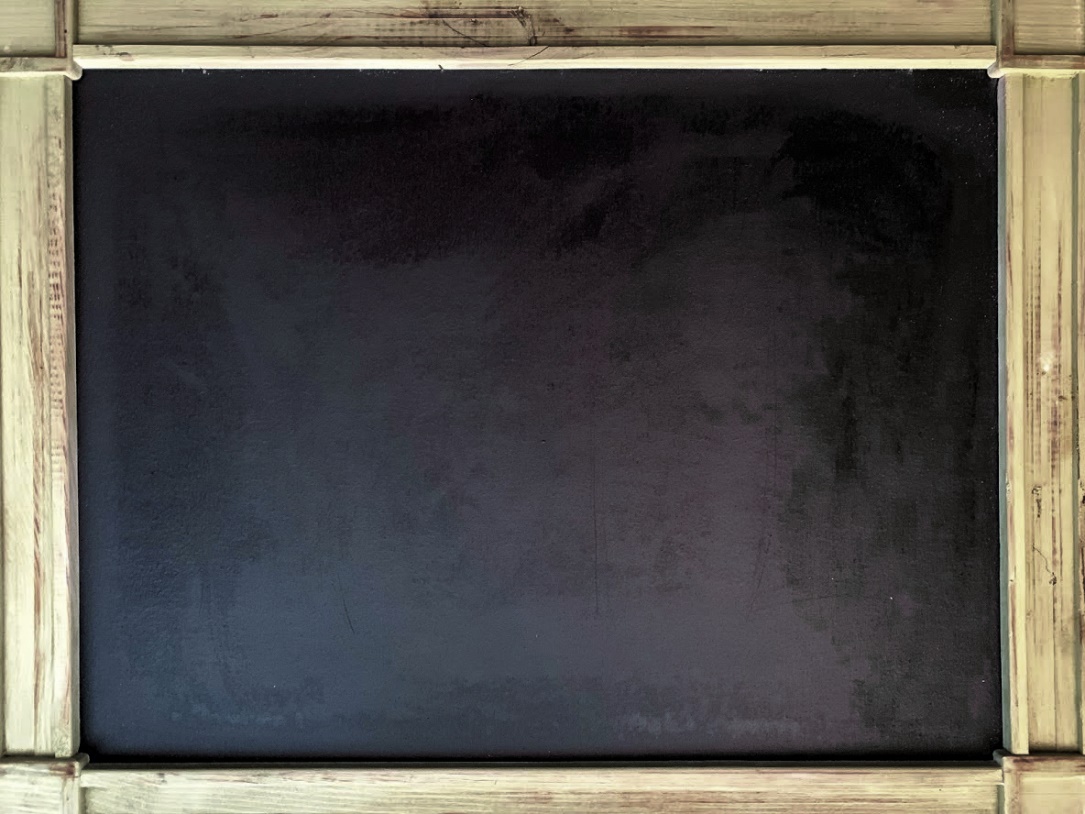 3 Blessed be the God and Father of our Lord Jesus Christ! According to his great mercy, he has caused us to be born again to a living hope through the resurrection of Jesus Christ from the dead…
1 Peter 1:3 (ESV)
…this hope will not disappoint.
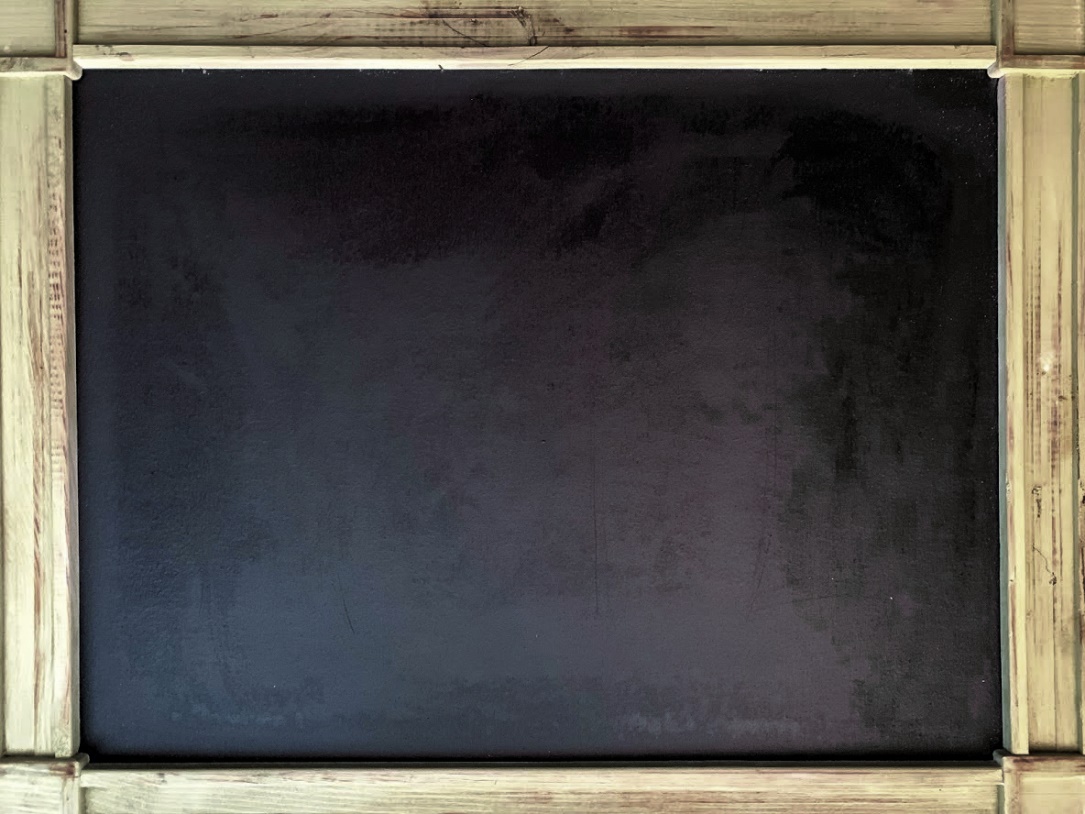 Hope in the right person and in the right plan changes us
…this hope will not disappoint.
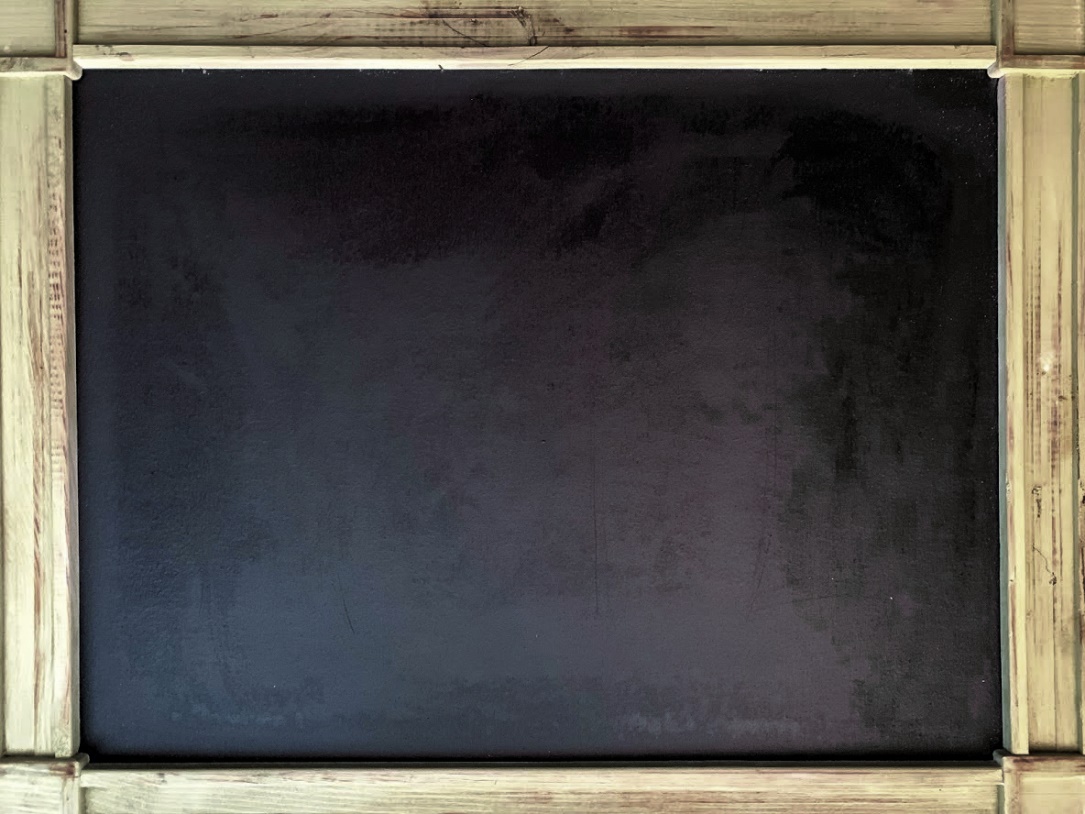 13 May the God of hope fill you with all joy and peace in believing, so that by the power of the Holy Spirit you may abound in hope. 

Romans 15:13 (ESV)
…this hope will not disappoint.
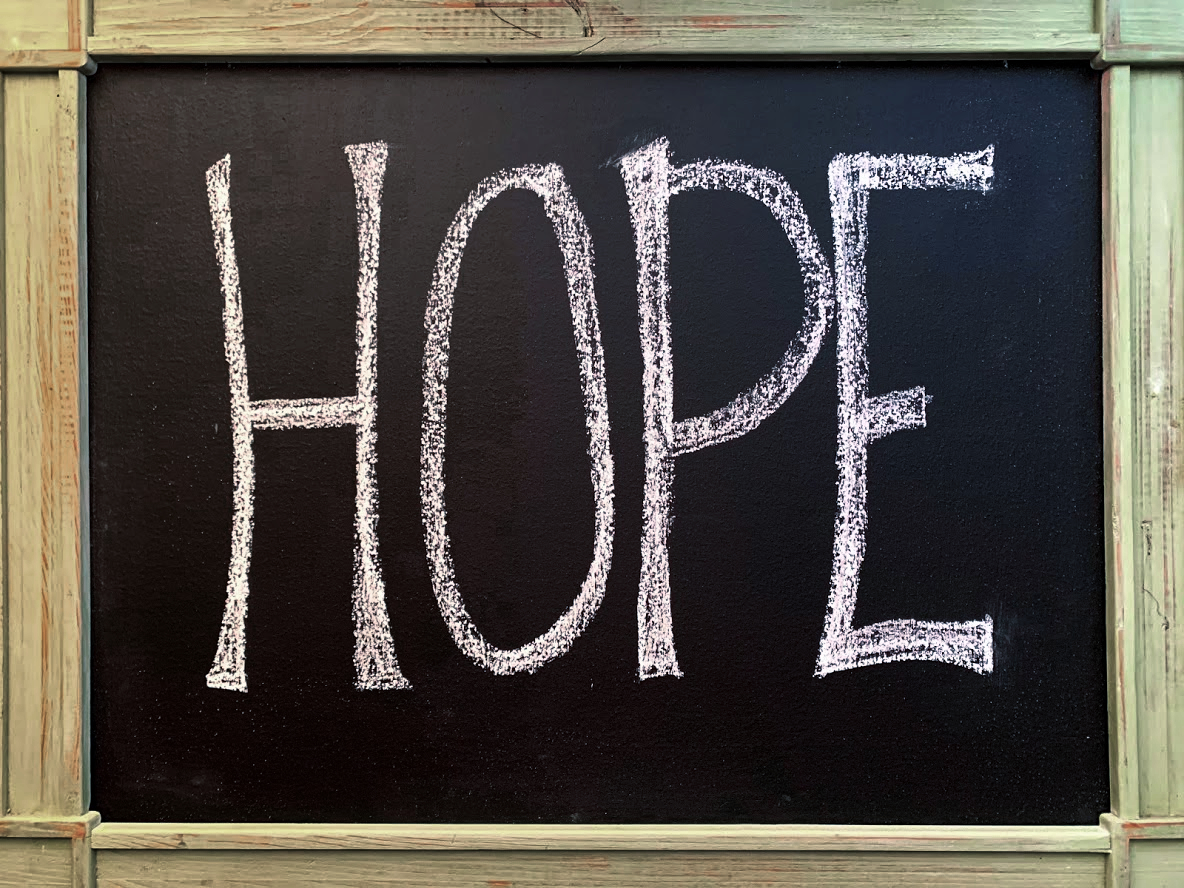 …this hope will not disappoint.